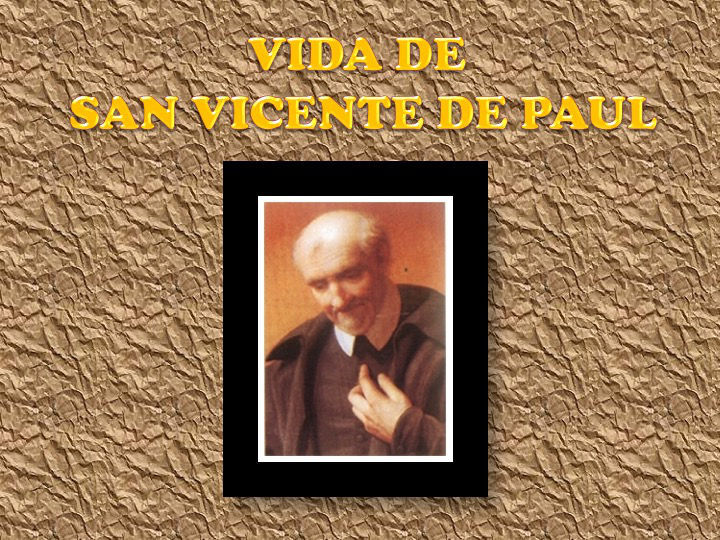 EJE III
TEMA I
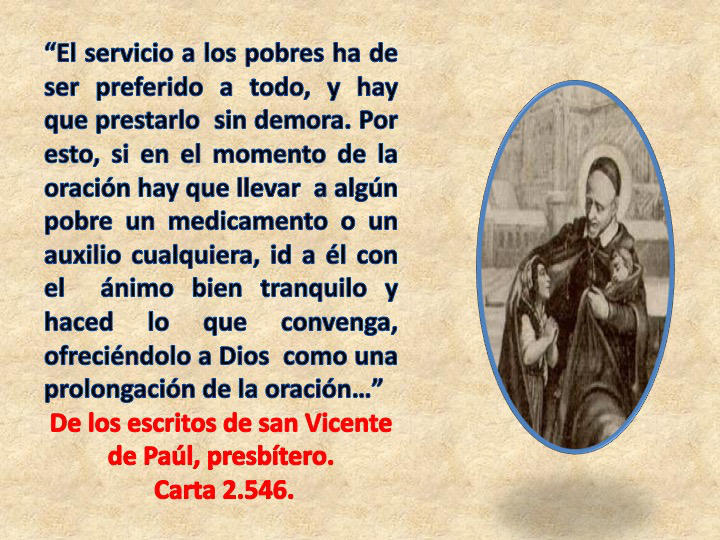 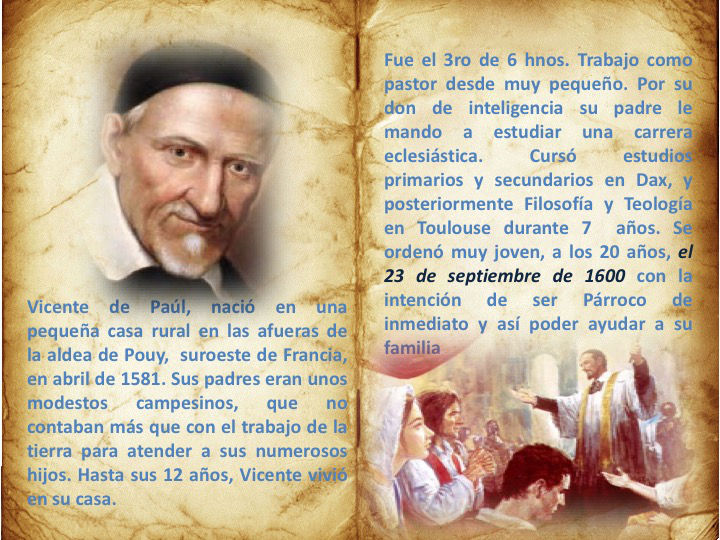 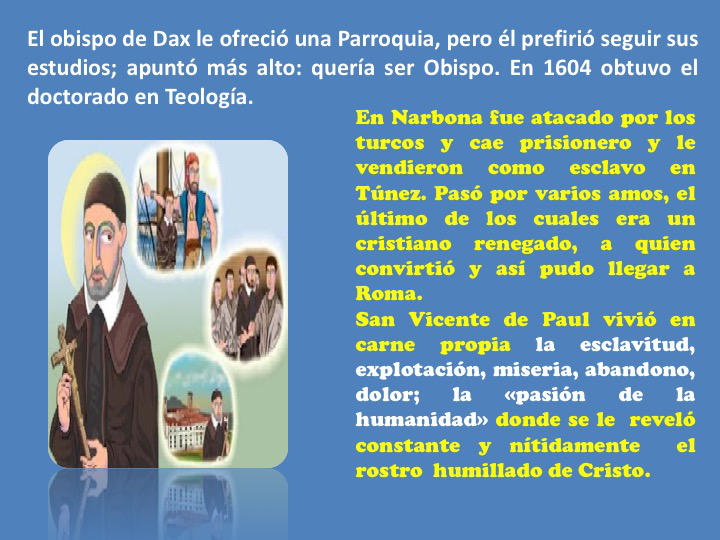 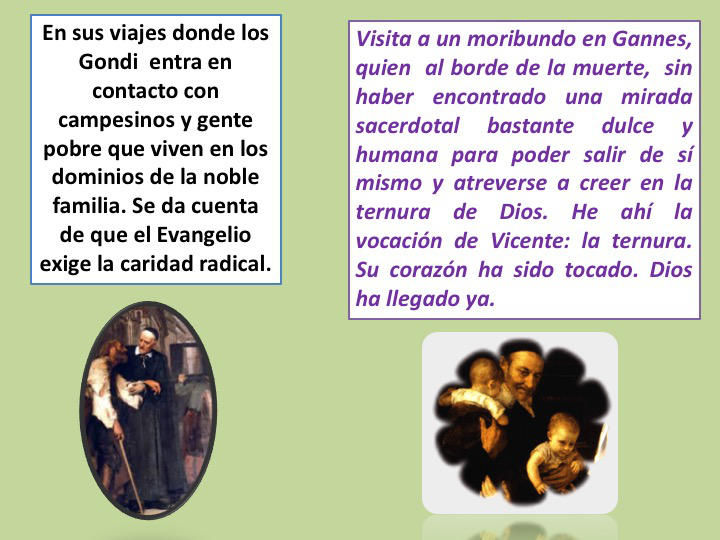 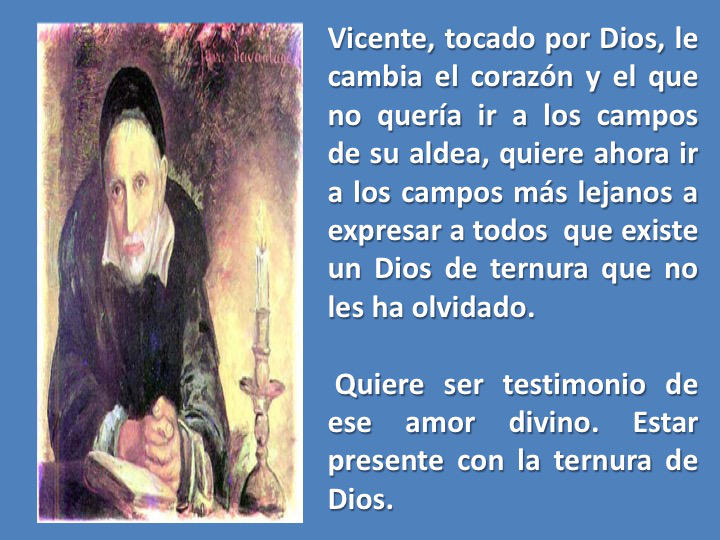 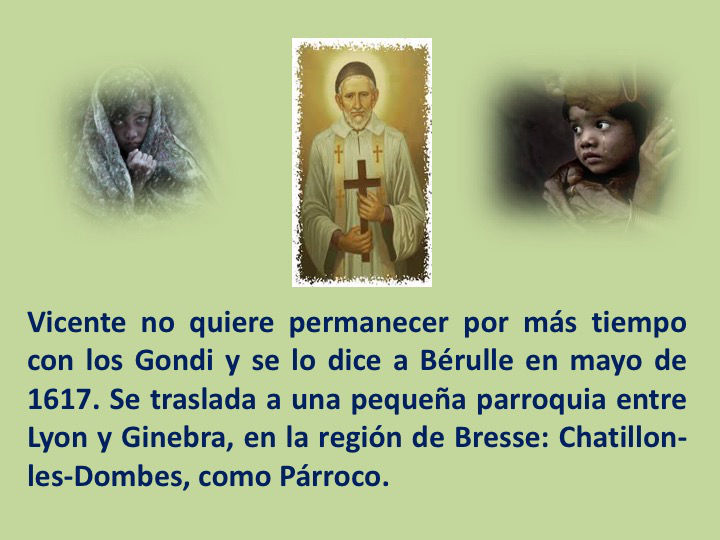 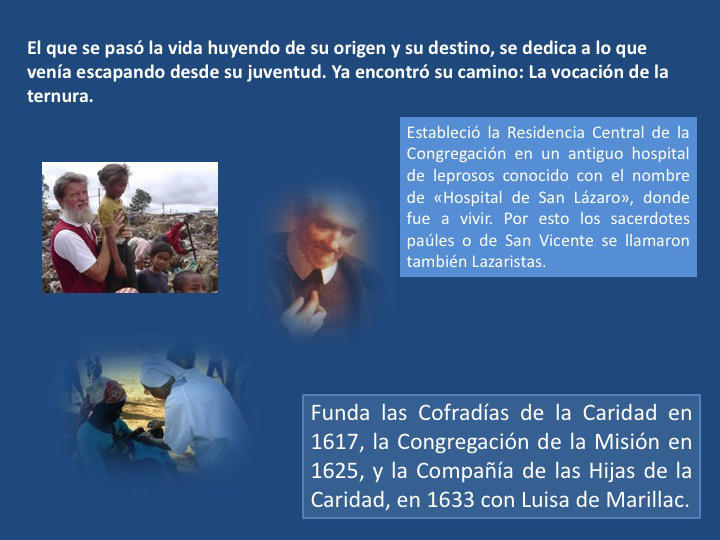 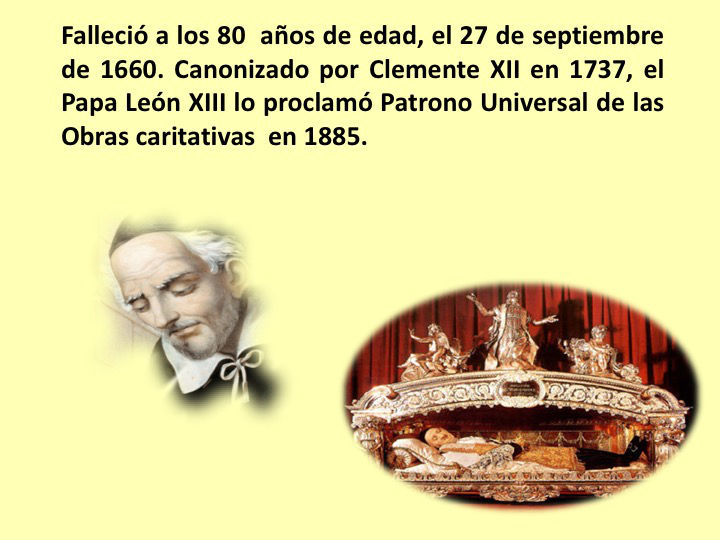 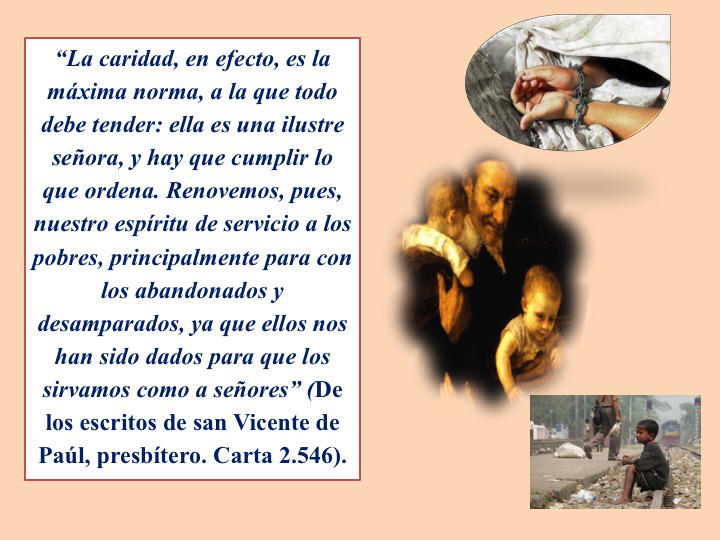 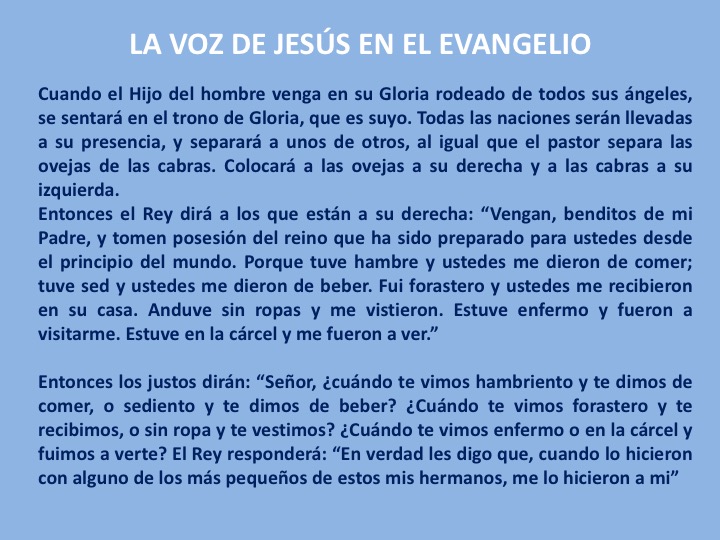 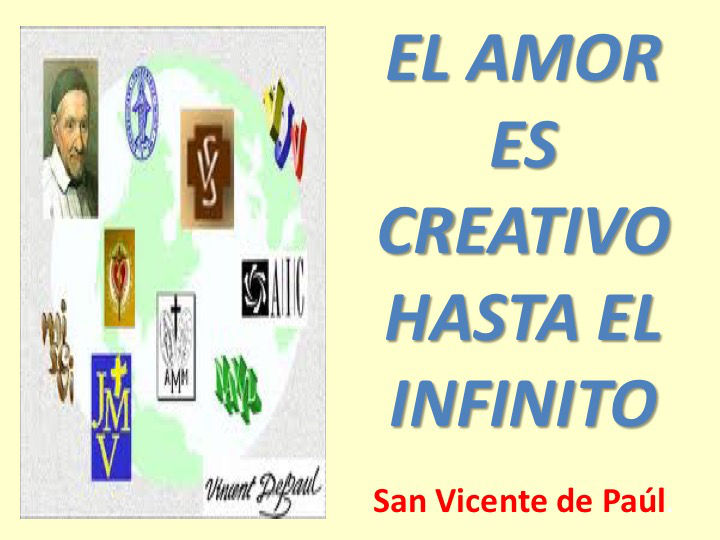